Alternatieve vormelingendag
20 maart 2021
Wie ben je?
Wat moeten we zeker weten over jou?
Kort kennismaken...
Bisschop Johan Bonny gaat ons verwelkomen...
Enkele filmpjes van  vier jonge getuigen die vertellen hoe zij in het geloof staan vanuit verschillende ervaringen/momentenin hun leven
Geestige gesprekken
Enkele vragen bij deze getuigenissen om over te spreken met elkaar...
Enkele vragen bij deze getuigenissen om over te spreken met elkaar...
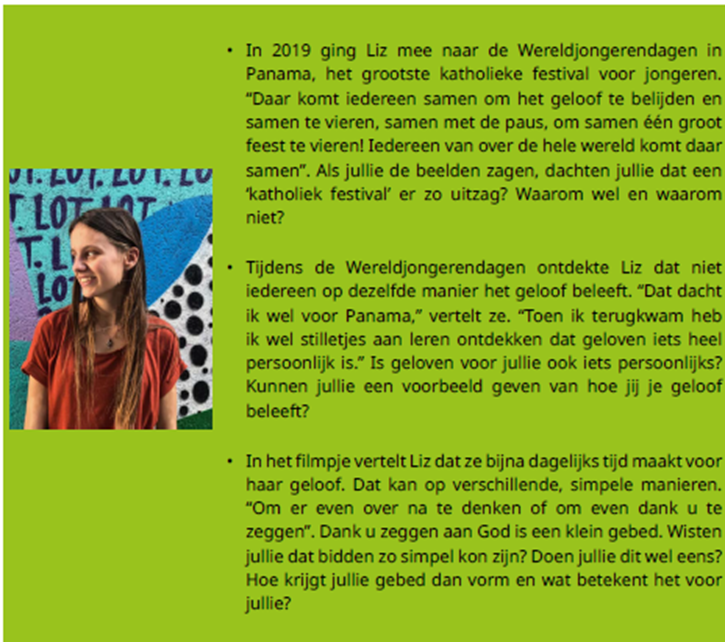 Enkele vragen bij deze getuigenissen om over te spreken met elkaar...
Enkele vragen bij deze getuigenissen om over te spreken met elkaar...
Vurig WhatsApp-spel
Afsluitende livestream met bisschop
Volgende opdracht ...